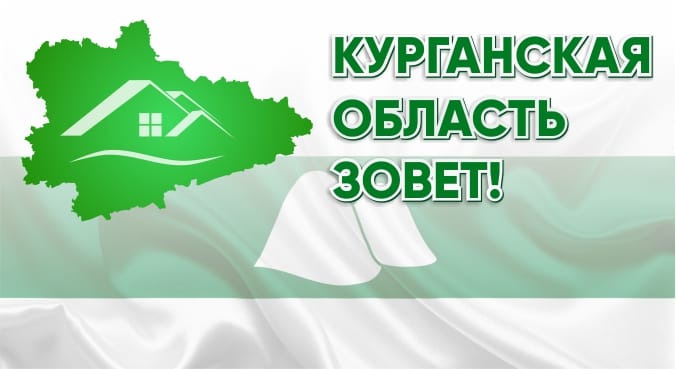 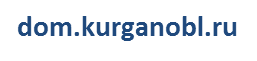 Меры поддержки для участников проекта
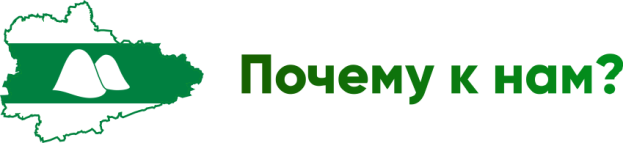 На сегодняшний день Курганской области нужны высококвалифицированные специалисты, готовые работать на экономическое процветание региона и рост благосостояния собственных семей. У нас найдется место для каждого трудолюбивого человека, желающего жить в экологически чистом регионе, являющимся одним из гарантов продовольственной безопасности всего Уральского федерального округа. 
 
Курганская область зовет! Пришло время по-новому взглянуть на ее просторы и перспективы. Пришло время обустраивать здесь свой собственный дом, растить детей и с уверенностью смотреть в будущее!
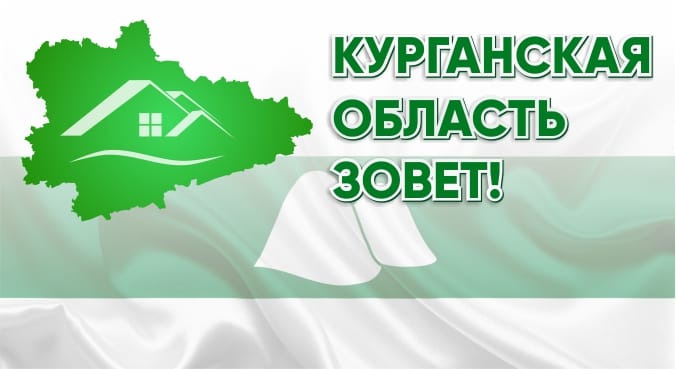 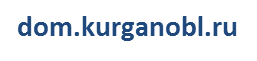 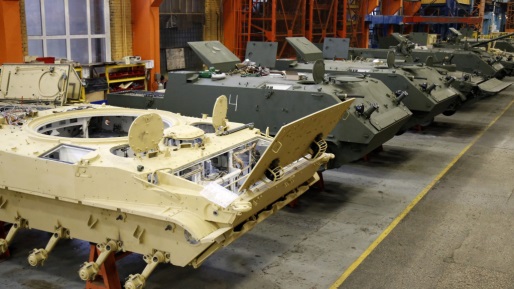 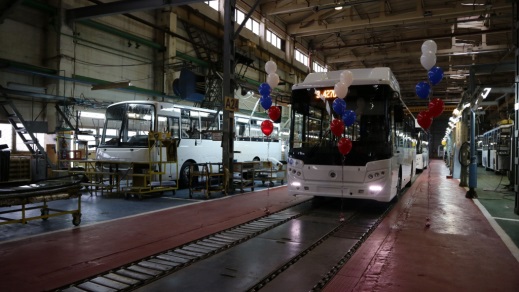 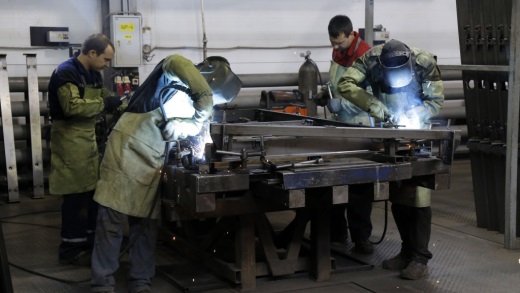 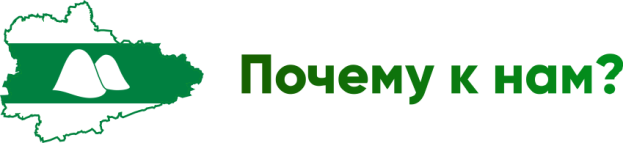 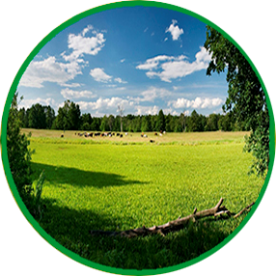 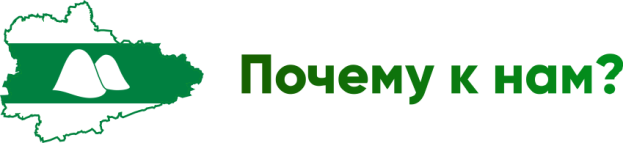 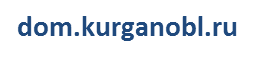 АРЕНДА БЕЗ ТОРГОВ ДЛЯ ИЖС И ВЕДЕНИЯ ЛПХ:

 - от 0.9 до 1 Га:

Любой, желающий в населенных пунктах, определенных Постановлением Правительства КО №330 от 11.09.19 г.
 
 - от 0,04 до 0,2 Га:

«Погорельцы»;
Участники программы переселения соотечественников;
Молодые семьи;
Жители сельской местности;
Казаки;
Родители (усыновители, удочерители) имеющие трех и более несовершеннолетних детей;
Граждане РФ, переехавшие на ПМЖ в Курганскую область.
Зауральский гектар
СОБСТВЕННОСТЬ БЕСПЛАТНО 
для ИЖС и КФХ:

 - от 0,04 до 0,2 Га для ИЖС:

Многодетные семьи;
Ветераны боевых действий

(с обязательным условием регистрации по месту жительства  в Курганской области);

 - до 100 Га для КФХ:

Крестьянские фермерские хозяйства, в т.ч. если Главой или членами КФХ является Казак (Казаки)
 
(с обязательным условием регистрации Главы КФХ в качестве ИП на территории Курганской области).
БЕЗВОЗМЕЗДНОЕ ПОЛЬЗОВАНИЕ для ЛПХ, КФХ, ИЖС:
Любой желающий, в населенных пунктах, определенных Законом КО №109 от 28.12.16 г.( для ЛПХ и КФХ);
Граждане, работающие по следующим специальностям (ИЖС):
      - здравоохранение;
       - образование;
       - сельское хозяйство;
       - физическая культура и спорт;
       - IT технологии;
       - физика и астрономия;
       - химия;
       - математика;
       - география;
       - психология.
Предоставляется  гражданам РФ в собственность бесплатно в случае рождения ребенка или постройки дома в течение 3 - х лет.
Переходит в собственность бесплатно по истечении 5 - ти лет если соблюдены все условия.
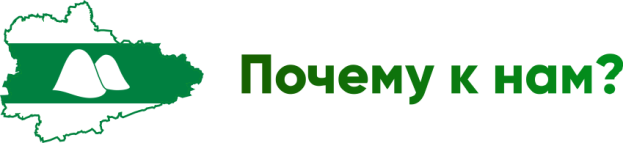 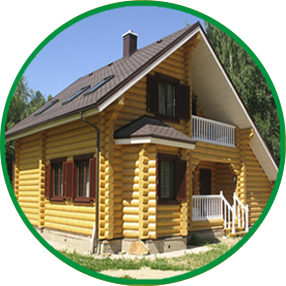 Субсидия на строительство 
и приобретение жилья
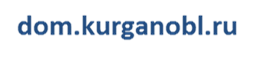 Возраст получателя не должен превышать 60 – ти лет
Категории:
Участники программы по переселению соотечественников;

2. Жители Курганской области, работающие в сферах здравоохранения, образования,
работники АПК, участковые уполномоченные полиции;
 
3. Желающие переехать жить и работать в Курганской области 
из других субъектов РФ.
Размер субсидии:
Не более 50 % от расчетной стоимости строительства (приобретения жилья)
и не более
500 тыс. руб. в сельской местности                      300 тыс. руб. в городских округах и поселениях
Условия: 
осуществление не менее 5-ти лет со дня ввода в эксплуатацию дома трудовой или 
предпринимательской деятельности в Курганской области и проживание в этом доме, 
а также запрет на продажу дома в течение этого же срока;
ввод дома в эксплуатацию не позднее 3-х лет со дня получения субсидии.
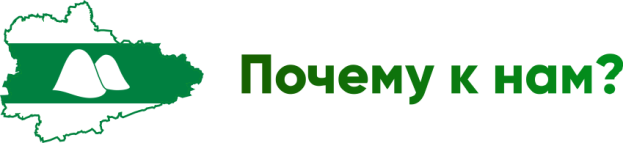 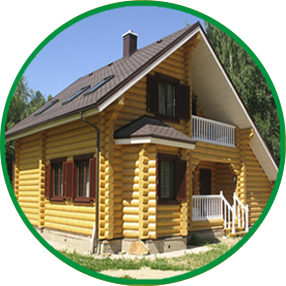 Субсидия на возмещение затрат 
на оплату первоначального взноса 
при ипотечном кредитовании
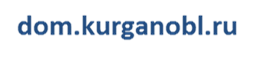 Категории:

Молодые семьи;

Многодетные семьи;

Жители сельских поселений Курганской области;

Медицинские работники;

Педагогические работники.

Обязательное требование – 
регистрация по месту жительства в Курганской области
Размер субсидии:

Не более 50 % сметной стоимости строительства индивидуального жилого дома, 
но не более 500 тысяч рублей;

Не более 30 % стоимости квартиры, но не более 300 тысяч рублей.
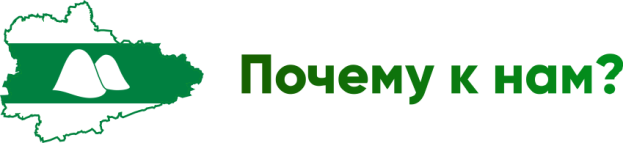 Меры поддержки агропромышленного комплекса
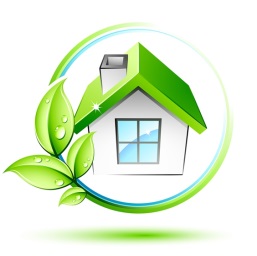 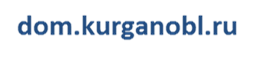 Жилье
СУБСИДИЯ НА СТРОИТЕЛЬСТВО ЖИЛЬЯ, ПРЕДОСТАВЛЯЕМОГО ПО ДОГОВОРУ НАЙМА ЖИЛОГО ПОМЕЩЕНИЯ

до 80% стоимости жилья

Граждане: 
постоянно проживающие и работающие не менее 1 года     или работающие и изъявившие желание проживать на сельских территориях; 
постоянно проживающие и работающие не менее 1 года или работающие и изъявившие желание проживать на сельских территориях
СОЦИАЛЬНАЯ ВЫПЛАТА 
НА СТРОИТЕЛЬСТВО (ПРИОБЕРЕТЕНИЕ) ЖИЛЬЯ

до 70% стоимости жилья

Граждане:
постоянно проживающие и работающие в сфере агропромышленного комплекса, социальной сфере или осуществляющие ветеринарную деятельность для сельхоз-животных не менее 1 года или работающие и изъявившие желание проживать на сельских территориях; 
признанные нуждающимися в улучшении условий;
имеющие собственные и (или) заемные средства в размере             не менее 30 процентов строительства (приобретения) жилья
ЛЬГОТНЫЙ ИПОТЕЧНЫЙ 
КРЕДИТ (ЗАЕМ)

не более 3% годовых;
до 3 млн. рублей;
не менее 10 % собственных средств

Граждане, заключившие кредитный договор                     (договор займа) на:
приобретение жилого помещения или жилого помещения (дома) с земельным участком;
строительство жилого дома
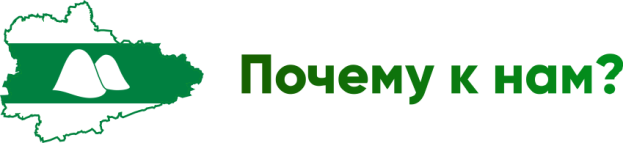 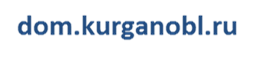 ПОДДЕРЖКА НАЧИНАЮЩИХ ФЕРМЕРОВ
ЦЕЛИ ИСПОЛЬЗОВАНИЯ:
-    приобретение земельных участков;
-    разработка проектной документации;
-    приобретение, строительство, ремонт производственных зданий;
-    подключение производственных зданий к инженерным сетям, приобретение автономных источников;
-    приобретение с/х животных, в том числе птицы (за исключением свиней), рыбопосадочного материала;
-    приобретение с/х техники и навесного оборудования, грузового транспорта и оборудования для производства и переработки с/х продукции;
-    приобретение посадочного материала для закладки многолетних насаждений
СУММА ГРАНТА:ДО 5 МЛН. РУБ. мясное или молочное направление,
ДО 3 МЛН. РУБ. иные виды
СРОК ИСПОЛЬЗОВАНИЯ:
 
В ТЕЧЕНИЕ 18 МЕСЯЦЕВ
Дополнительное условие – деятельность КФХ не превышает 24 месяца со дня его регистрации, создание новых постоянных рабочих мест.
СОФИНАНСИРОВАНИЕ СОБСТВЕННЫМИ СРЕДСТВАМИ: 
не менее 10 % от общих затрат
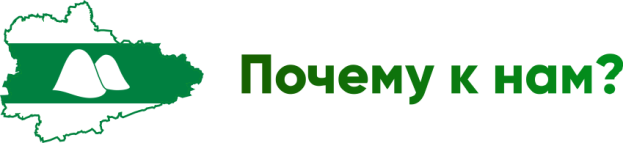 Грант «Агростартап»
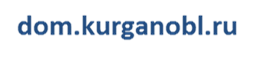 ЦЕЛИ ИСПОЛЬЗОВАНИЯ:
СУММА ГРАНТА:ДО 5 МЛН. РУБ. мясное или молочное направление,
ДО 6 МЛН. РУБ. с использованием части гранта на цели формирования неделимого фонда СПК,
ДО  3 МЛН. РУБ. иные направления
- приобретение земельных участков;
- разработка проектной документации;
- приобретение, строительство, ремонт, модернизация производственных зданий;
- подключение производственных зданий к инженерным сетям;
 - приобретение с/х животных (кроме свиней), в т.ч. птицы;
- приобретение с/х техники;
- приобретение посадочного материала для закладки многолетних насаждений;
- приобретение рыбопосадочного материала.
СРОК ИСПОЛЬЗОВАНИЯ:
 
В ТЕЧЕНИЕ 18 МЕСЯЦЕВ
Дополнительное условие – КФХ зарегистрировано в текущем году или гражданин РФ, обязующийся зарегистрировать КФХ в течение не более 30 календарных дней, создание новых постоянных рабочих мест.
СОФИНАНСИРОВАНИЕ СОБСТВЕННЫМИ СРЕДСТВАМИ: 
не менее 10 % от общих затрат
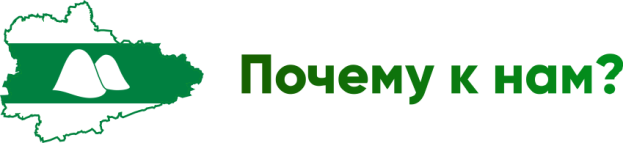 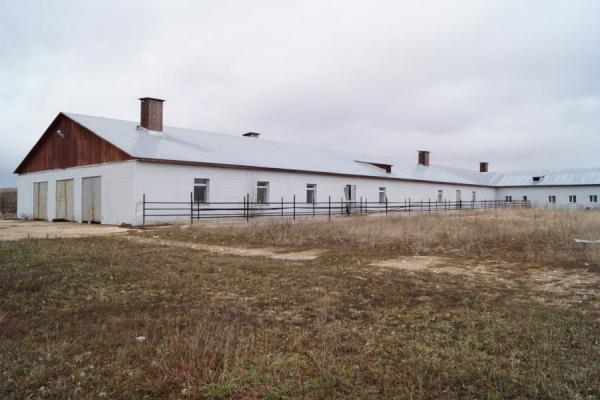 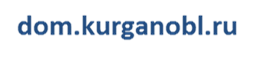 СУММА МИКРОЗАЙМА:ДО 5 МЛН. РУБ.
Своя ферма
ЦЕЛИ ЗАЙМА:
Строительство грибоводческих ферм, ферм по выращиванию зелени, животноводческих комплексов (ферм), пасек
Реконструкция животноводческих комплексов (ферм), находящихся в собственности Заемщика.
Приобретение молодняка крупного рогатого скота молочных и мясных пород (телки и нетели).
СРОК ФИНАНСИРОВАНИЯ: 
ДО 36 МЕСЯЦЕВ
Дополнительное условие – сохранение рабочих мест, наличие у Заемщика собственных средств в размере не менее 10 % от суммы микрозайма.
ПРОЦЕНТНАЯ СТАВКА: 3%
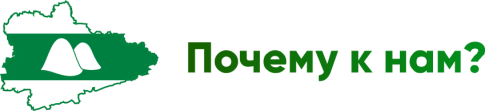 Ждем Вас в Курганской области!

На все Ваши вопросы Вам ответят:

Координатор проекта - Ксенофонтов Игорь Николаевич
+79128398648, ksenofontov@kurganobl.ru, www.dom.kurganobl.ru
(сопровождение участников проекта, переселение соотечественников, содействие в трудоустройстве)

«Горячая линия» по земельным вопросам 8 (3522) 433 – 232
www.freeland.kurganobl.ru

Вопросы по домокомплектам 8 (3522) 460 – 039
www.priroda.kurganobl.ru

Курганская ипотечная жилищная корпорация
(субсидирование первоначального взноса по ипотечным кредитам, льготный микрозайм «Свой дом», 
субсидия на строительство, приобретение жилья)

8 (3522) 436 – 700, +79120645155, www.ipoteka45.ru 

Меры поддержки агропромышленного комплекса:
8 (3522) 461 – 690, 431 – 280, микрозаймы 88002504731
dom.kurganobl.ru
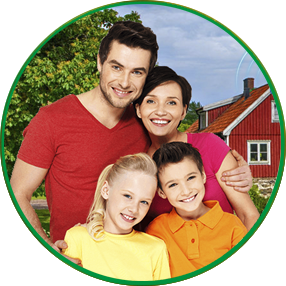 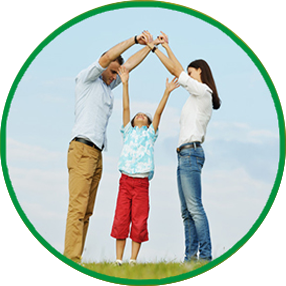